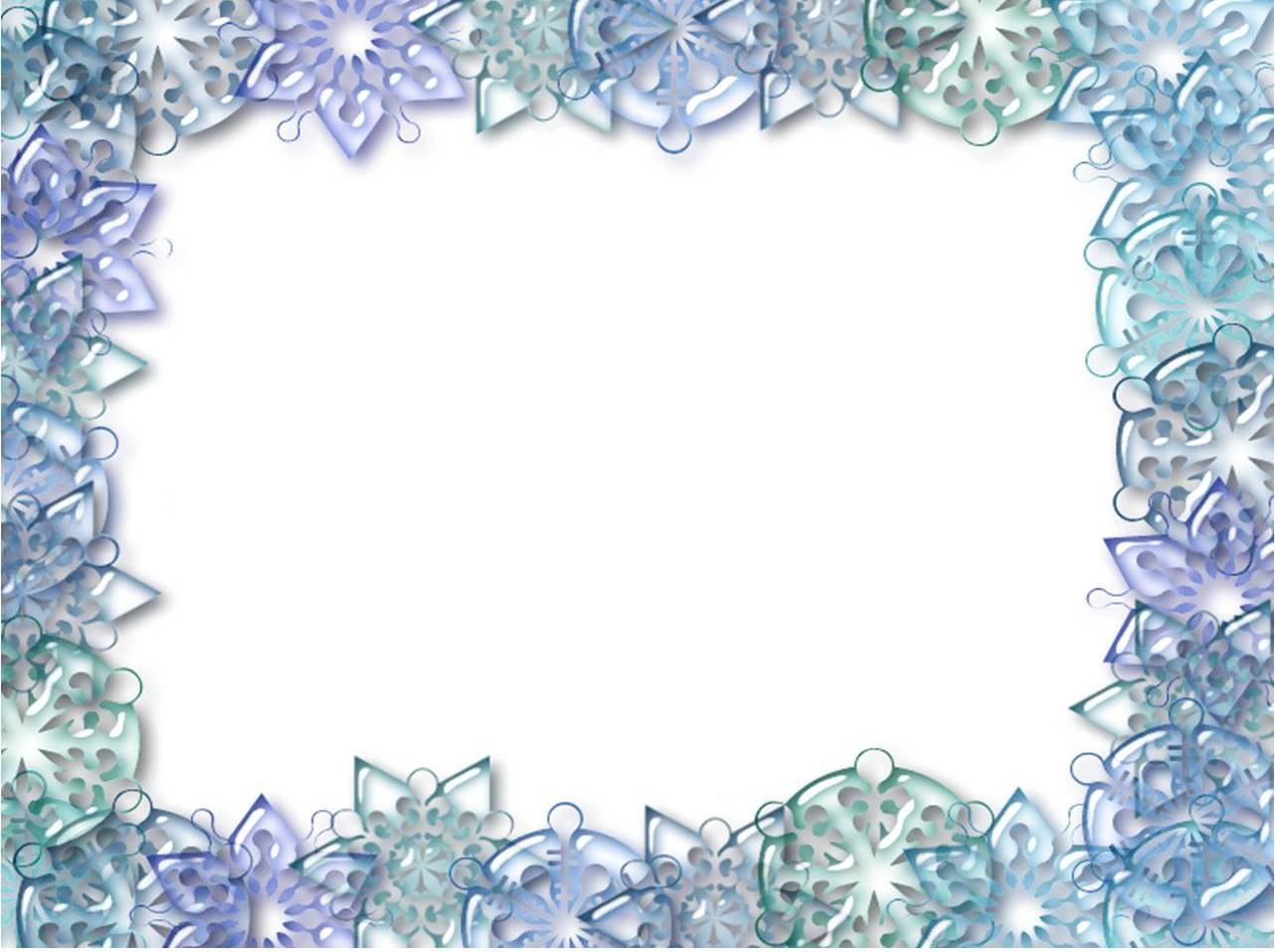 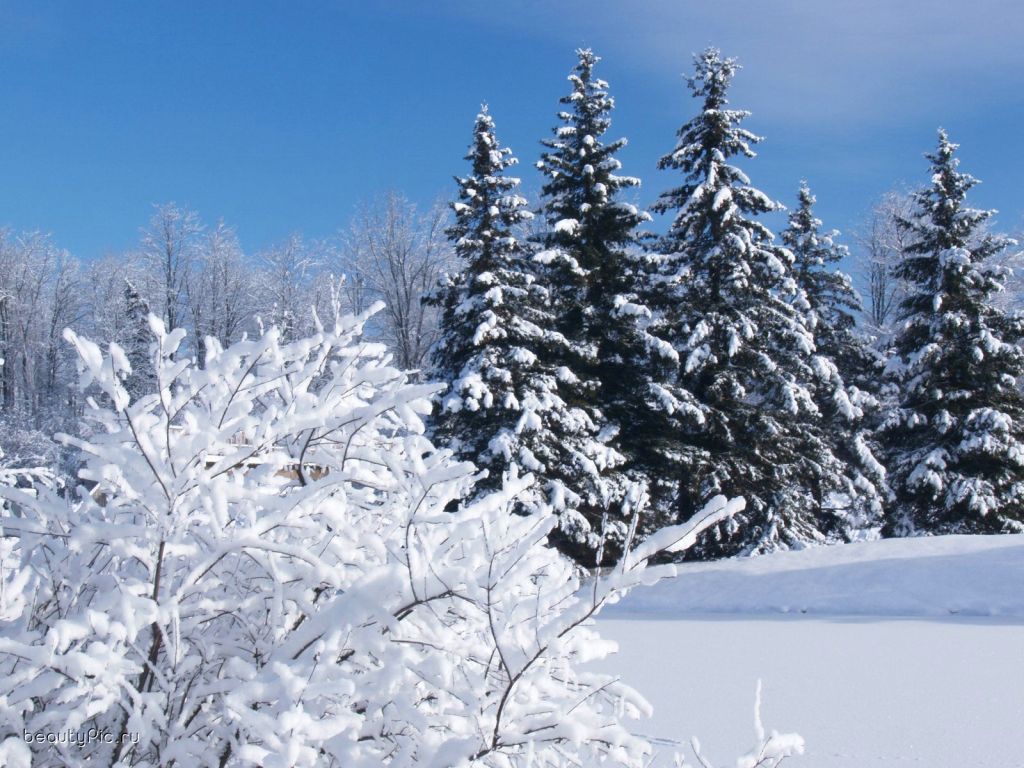 А.С.Пушкин
«Зимнее  утро»
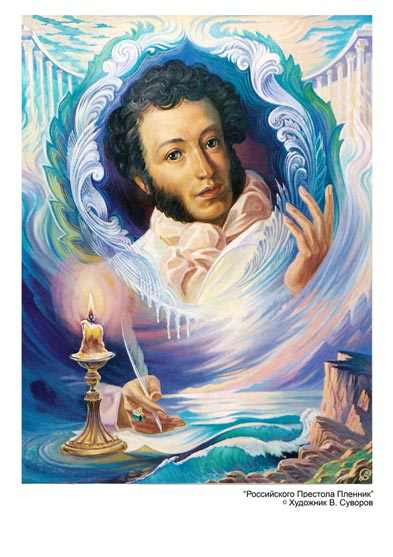 Это стихотворение было написано Пушкиным очень быстро, в течение одного дня (3 ноября 1829 года)  в имении своих друзей Вульфов. 
      В Тверскую губернию к своим добрым  знакомым Пушкин заехал , возвращаясь из поездки на Кавказ.
26.12.2011
2
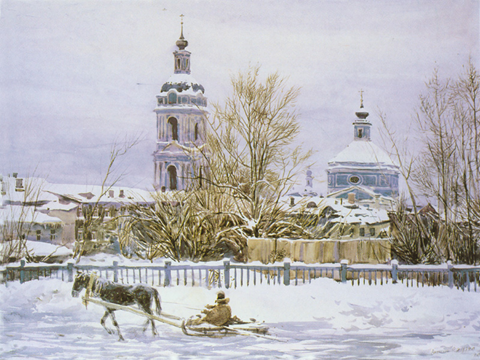 26.12.2011
3
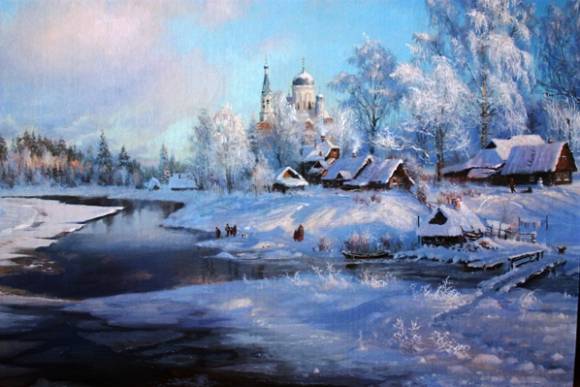 «Зимнее  утро» - одно из самых ярких, эмоциональных
произведений о зиме.
 Оно представляет собой блестящую и  одновременно непосредственную зарисовку чувств и   мыслей поэта, вызванных красотой и прелестью  зимнего утра в деревне.
26.12.2011
4
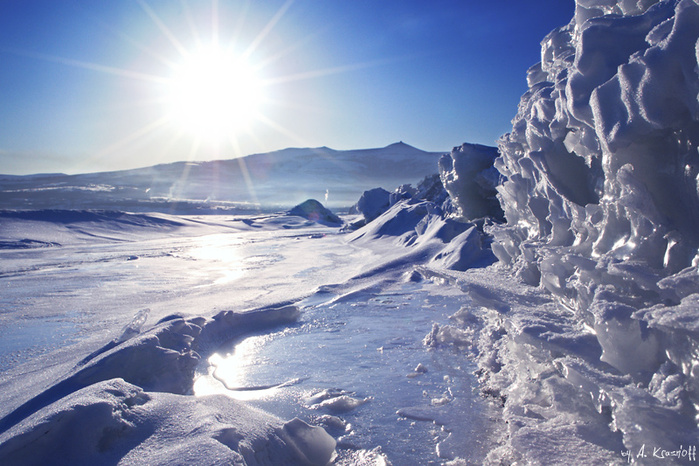 26.12.2011
5
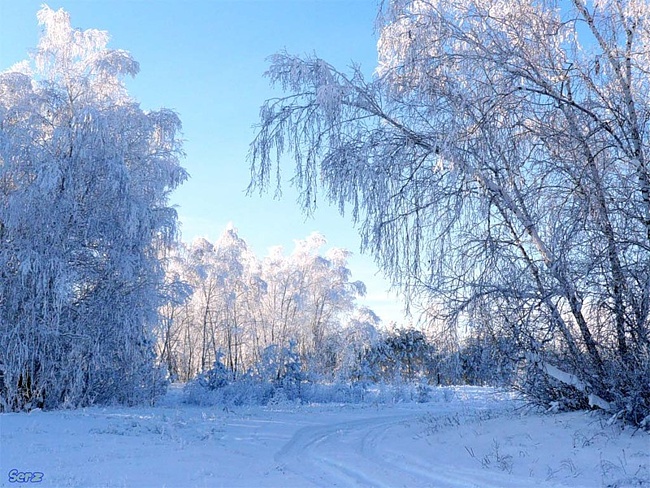 Мороз и солнце; 
день чудесный!
Ещё ты дремлешь, 
друг прелестный –
Пора, красавица, проснись: 
Открой сомкнуты негой взоры, 
Навстречу северной Авроры 
Звездою севера явись!
26.12.2011
6
Какая лексика создаёт настроение радости и бодрости ?
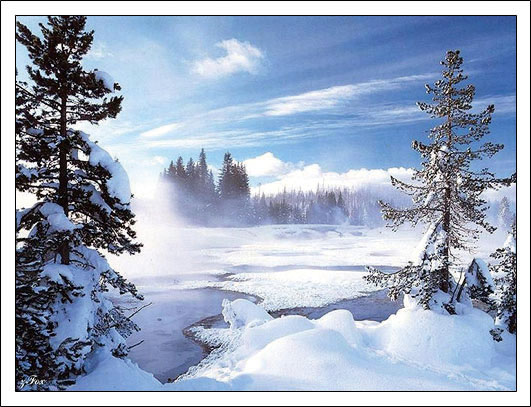 26.12.2011
7
Какие строчки стихотворения подходят к этой картине?
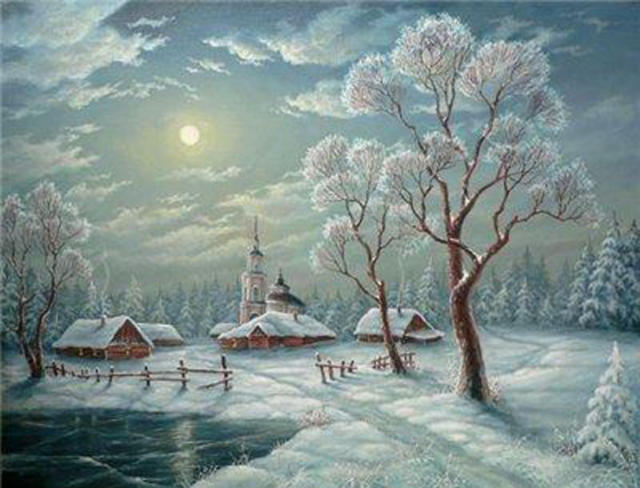 26.12.2011
8
Какие художественные тропы использует поэт для описания зимнего вечера?
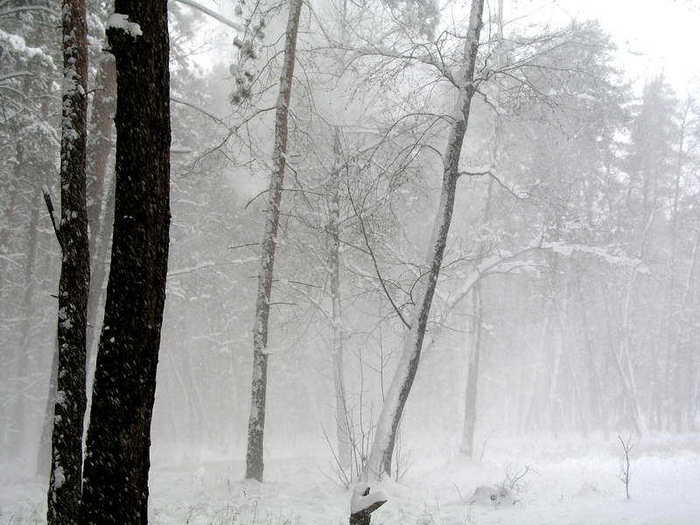 26.12.2011
9
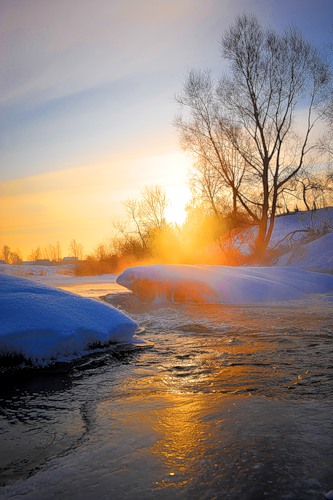 Великолепие зимнего утра ощущается
 ещё сильнее по контрасту со вчерашней бурей .
26.12.2011
10
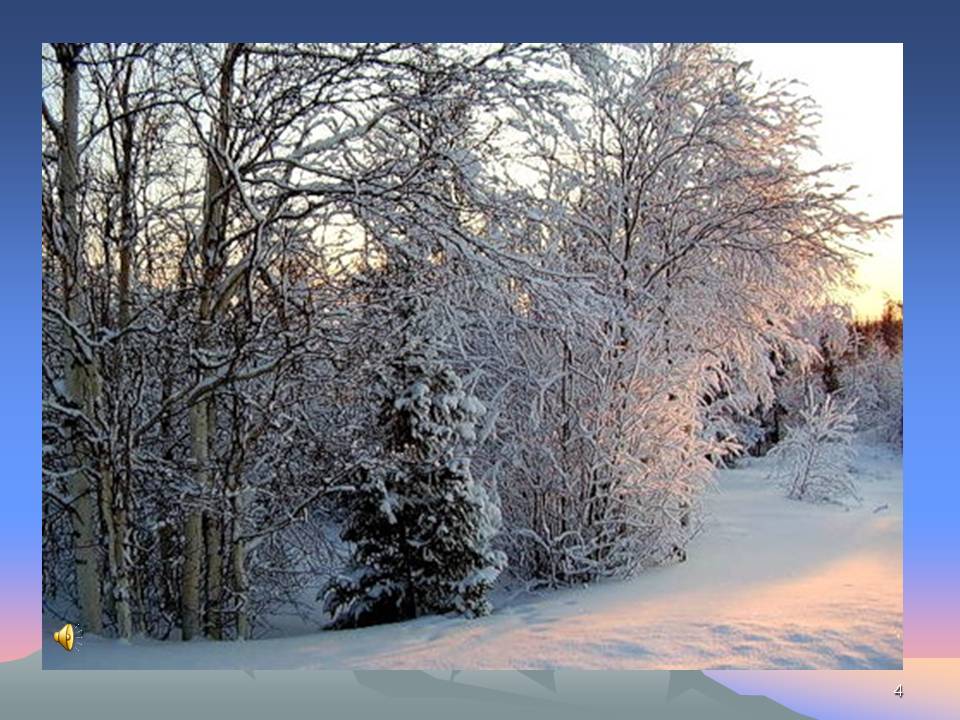 26.12.2011
11
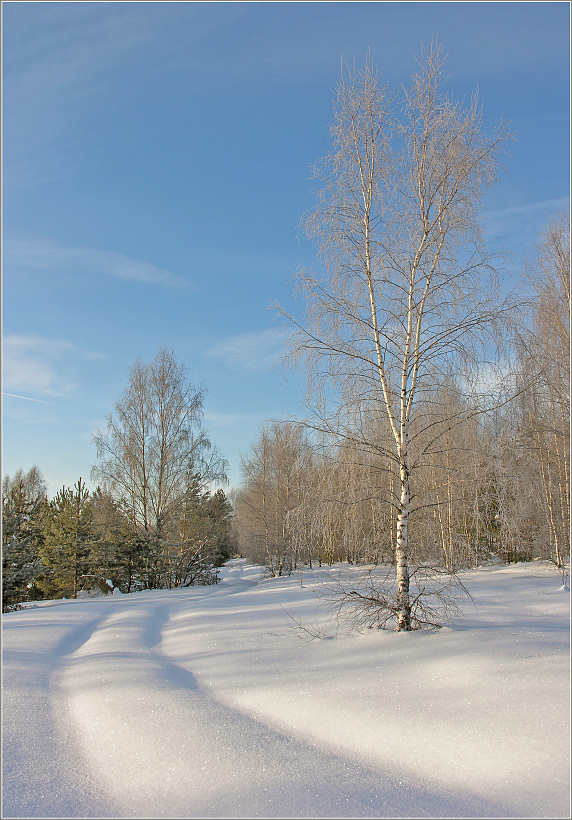 Под голубыми небесами
 Великолепными коврами,
          Блестя на солнце, снег лежит;
          Прозрачный лес один чернеет,
     И ель сквозь иней зеленеет,
      И речка подо льдом блестит.
26.12.2011
12
Как описана поэтом комната?
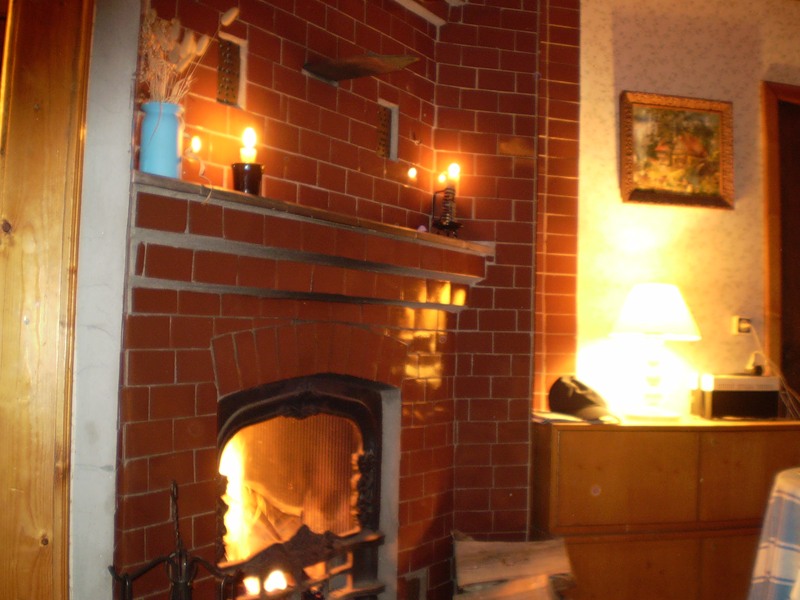 26.12.2011
13
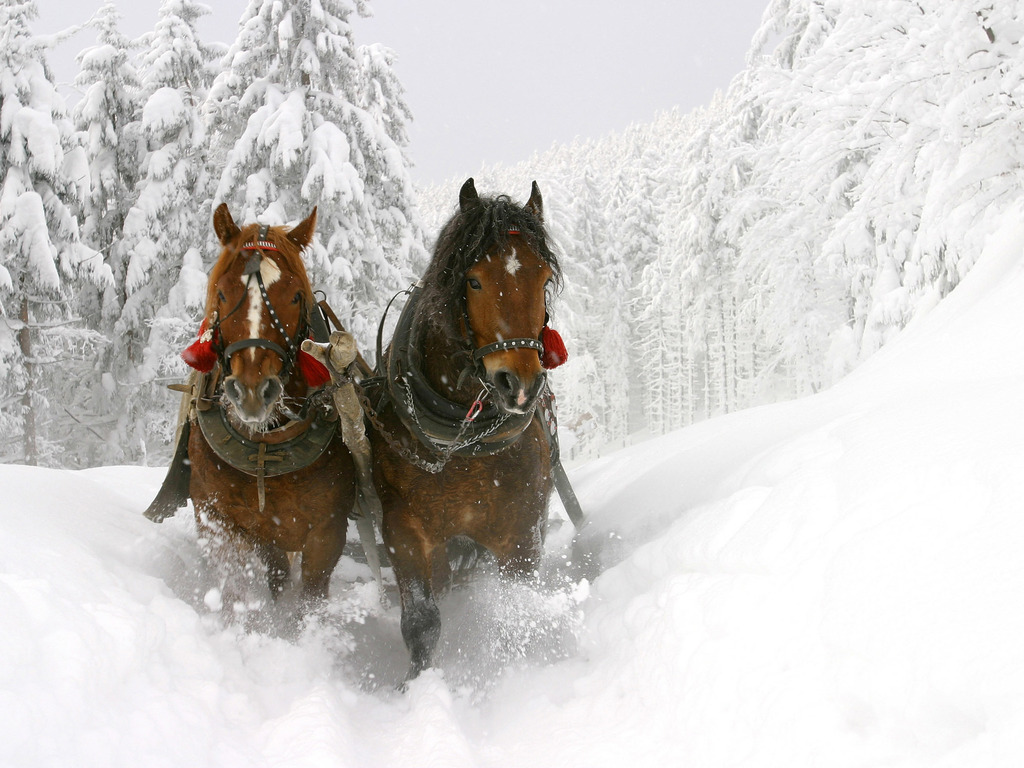 Чувство радости переполняет поэта, растёт и требует движения, ему хочется вместе с дорогим  человеком
навестить милые сердцу места.
26.12.2011
14
Работа над лексикой стихотворения
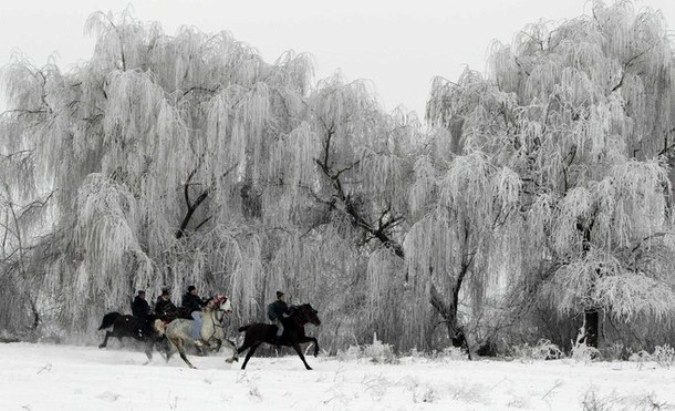 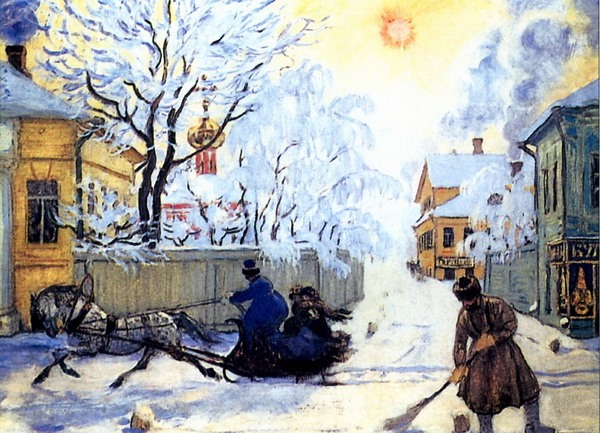 26.12.2011
15
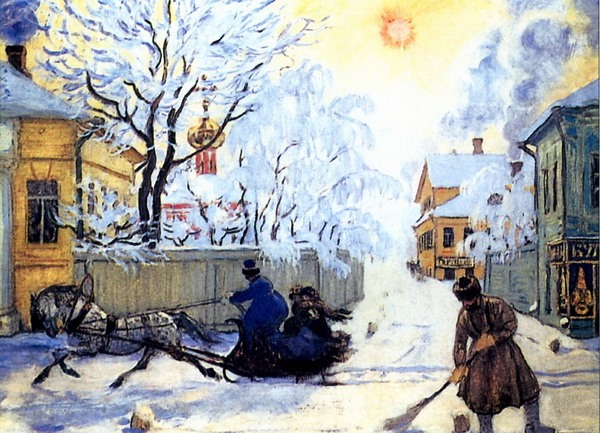 26.12.2011
16
Источники
http://images.yandex.ru/yandsearch?rpt=simage&ed=1&text
http://www.litera.ru/stixiya/authors/pushkin/moroz-i-solnce.html
http://www.as-pushkin.net/pushkin/stihi/stih-640.htm
26.12.2011
17
Захарова Людмила Ивановна,
учитель русского языка и литературы
МОУ «Ключевская СОШ им. А.П. Бирюкова» Курганской области Шадринского района,
2011 год.
26.12.2011
18